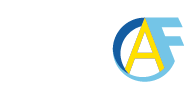 Sistema de Consulta de Saldos Presupuestarios Vía WebAcceso a www.oaf.ucr.ac.cr
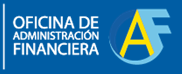 Sistema de Consulta de Saldos Presupuestarios Vía Web
Se envía oficio a la OAF, firmado por el director de la Unidad Académica.
Se indican los datos del usuario: Nombre completo, cédula, correo institucional y las unidades ejecutoras de las cuales obtendrá acceso.
Creación de nuevos usuarios
Se envía correo electrónico, con la solicitud de inclusión respectiva (para usuarios existentes)
Inclusión de nuevas unidades para consulta
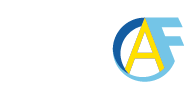 Módulo de Gestión de Variaciones Presupuestarias
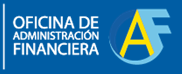 Facilidades del MGVP
Niveles de aprobación.
Validación de normas. 
 (www.cu.ucr.ac.cr, gacetas 2009,12 febrero 2009)
Disponible presupuestario. 
Bitácora (trazabilidad).
Reportes
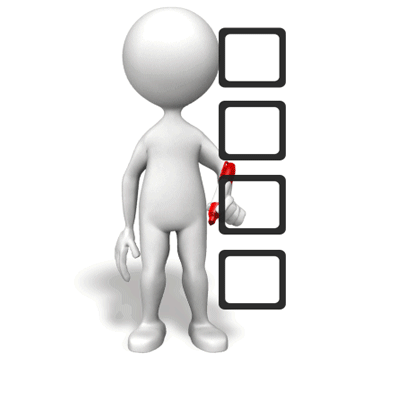 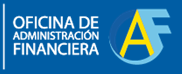 VARIACIONES PRESUPUESTARIAS
Se realizan por medio del Módulo de Gestión de Variaciones Presupuestarias MGVP, en Sistemas Web (www.oaf.ucr.ac.cr)
Los usuarios se solicitan por medio de un oficio, que indique: digitador, aprobador y director. Indicar las unidades ejecutoras de presupuesto ordinario y vínculo externo.
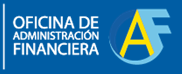 FLUJO DE AUTORIZACIONES
Transferencias con un nivel de aprobación:


  

     
      
Transferencias con varios niveles de aprobación:
Digitador(a)
Aprobador(a)
Director(a)
VB OAF Final
Digitador(a)
Aprobador(a)
Director(a)
Validación previa de OAF
VB de la instancia superior o especializada
VB OAF FINAL